PROJEKT MOBILNOSTIUČENIKA2022.Vichy, Francuska	-2. roditeljski sastanak
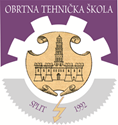 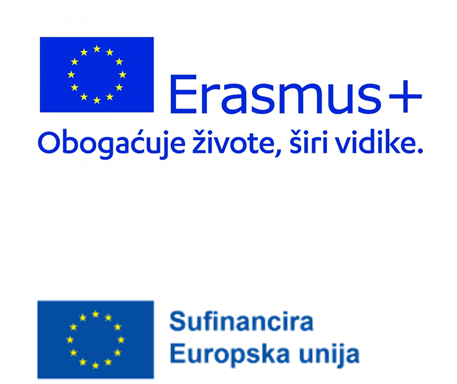 TIJEK PROJEKTNIH AKTIVNOSTI
JEZIČNA PRIPREMA
KULTUROLOŠKA PRIPREMA
PSIHOLOŠKO-PEDAGOŠKA, FINACIJSKA  PRIPREMAPRIPREM
MODEL FINANCIRANJA MOBILNOSTI
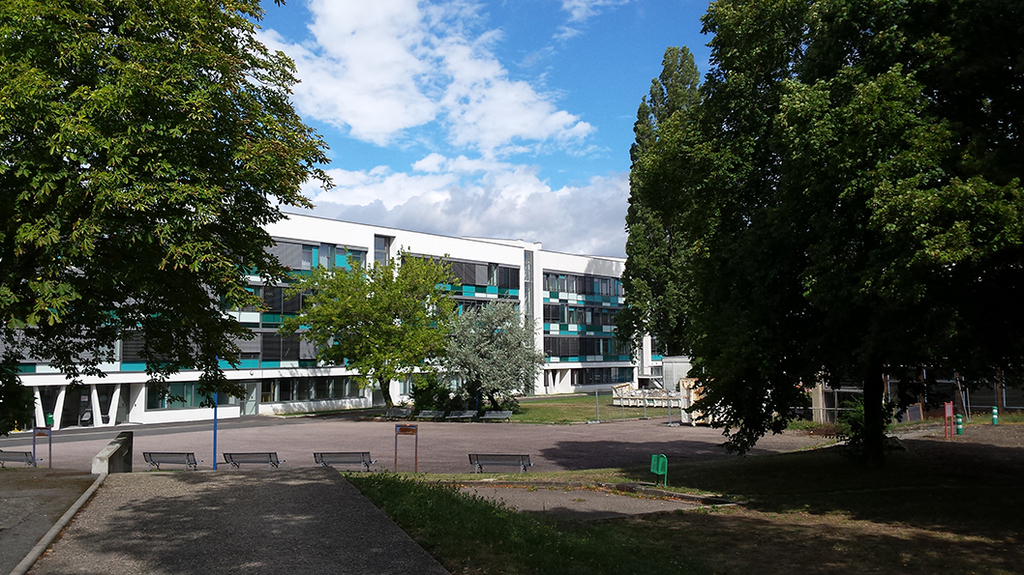 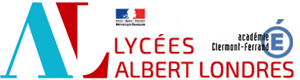 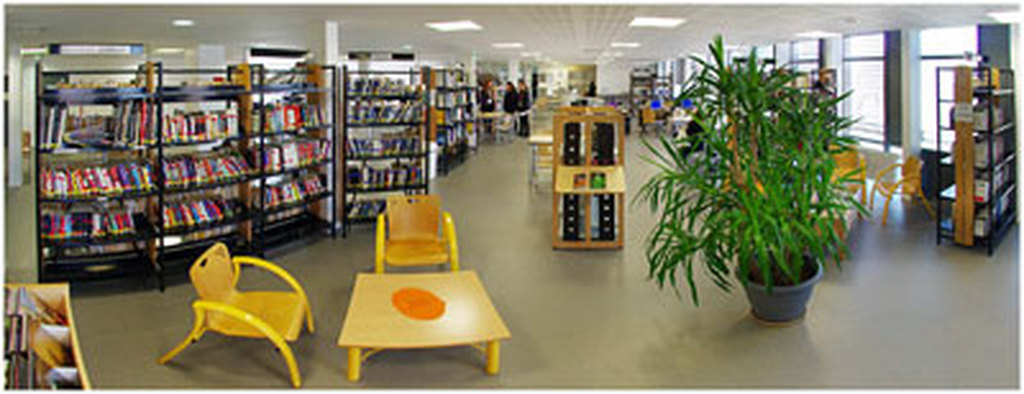 LYCÉES ALBERT LONDRES
Boulevard du 8 mai 1945, 03300 Cusset-1,5 km od centra Vichyja
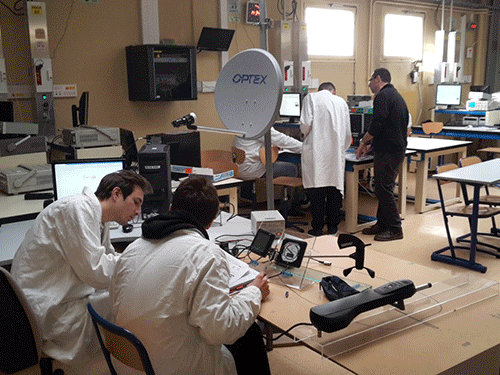 Praktična nastava: ŠKOLSKE RADIONICE
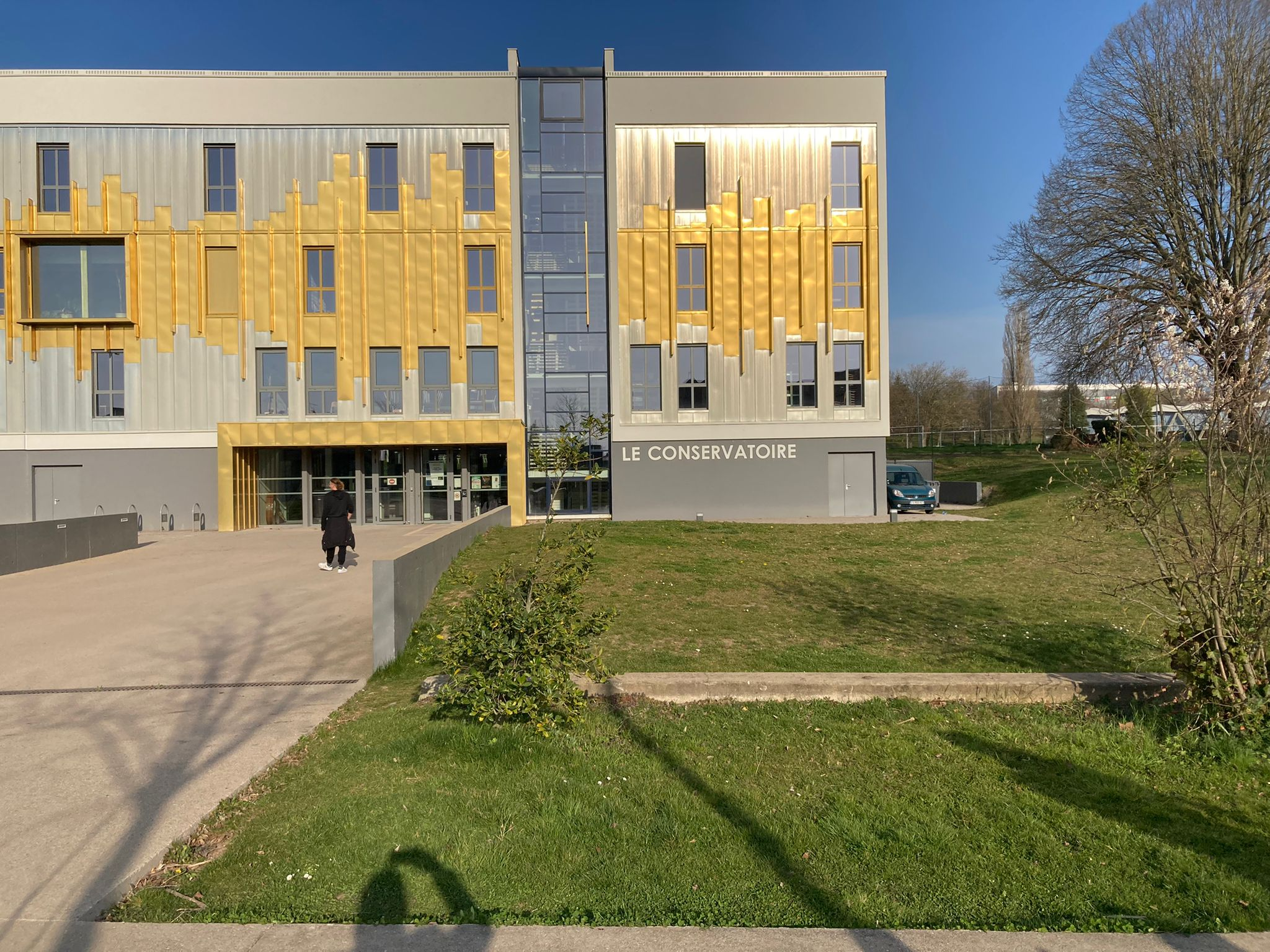 SMJEŠTAJ

-Učenički dom: 7,30 EUR/noćenje
-jednokrevetne sobe s kupaonicom
-ponijeti ručnike!
-pripremiti za plaćanje CASH-cca 140 eura
-zadnja noć: Pariz
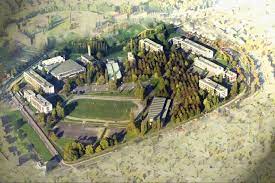 PREHRANA
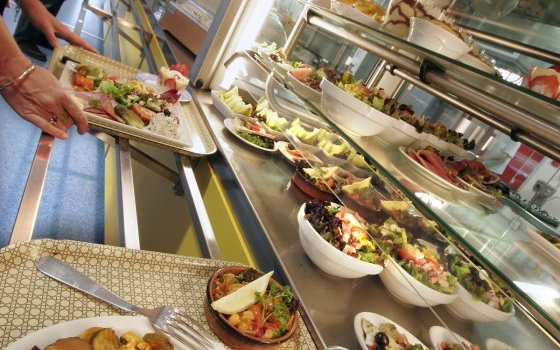 U školi/domu preko tjedna:
-doručak 1,85 eura
-obrok  (ručak i večera) 4,80 eura 
-pripremiti za plaćanje CASH-cca 170 eura

Vikendom: restoran, prema željama
NASTAVNICI U PRATNJI
-kulturološke aktivnosti u Vichyu tijekom vikenda i/ili vlakom:
Vichy – Clermont-Ferrand: 50 min
Vichy-Lyon: 2 h i 20 min
Vichy-Pariz: 3 h i 30 min (zadnji petak +subota)
-slobodne aktivnosti/ druženje
SLOBODNO VRIJEME
PARENTAL CONSENT
-Potpisivanje suglasnosti
POTPISIVANJE UGOVORA O DODJELI FINACIJSKE POTPORE
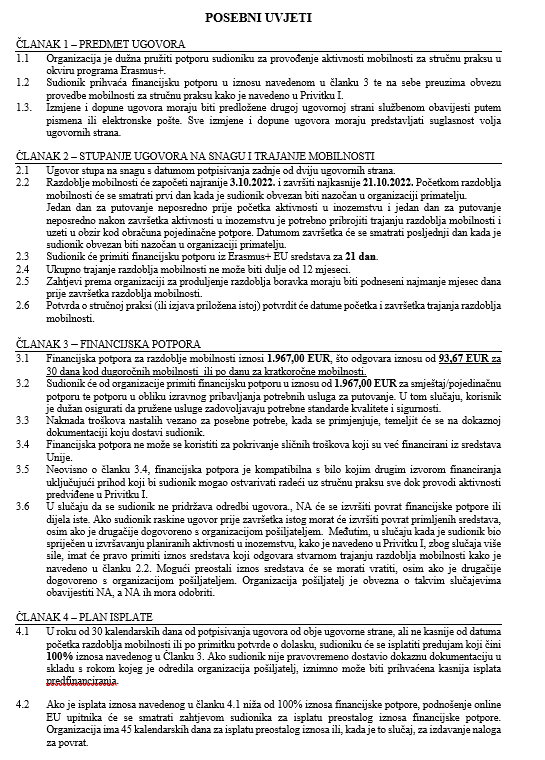 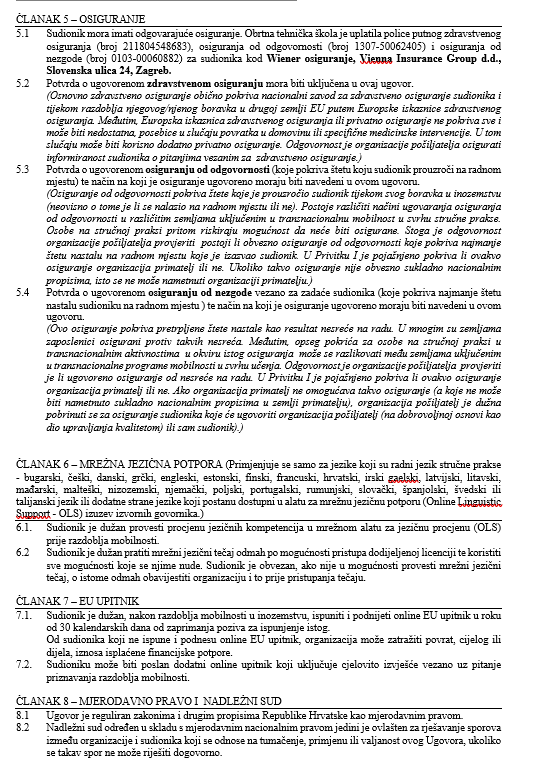 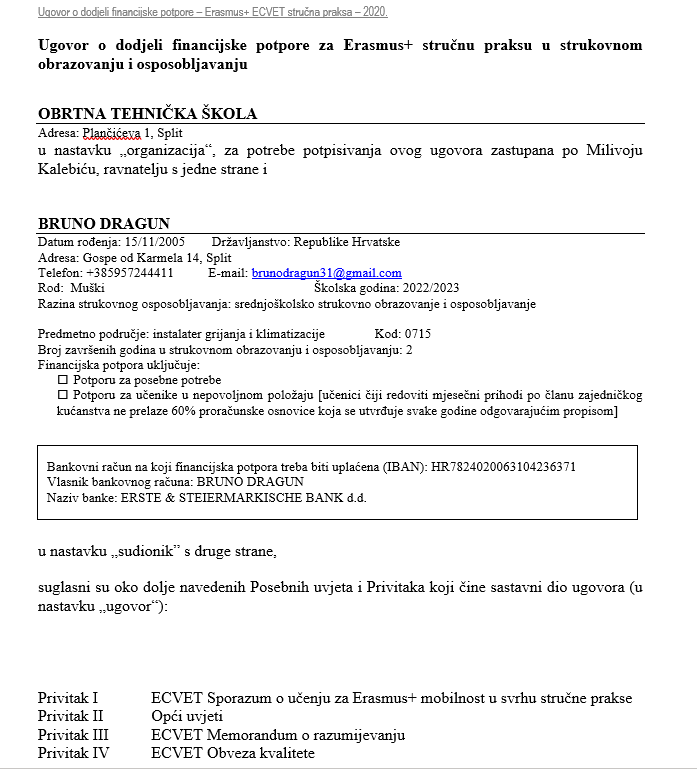 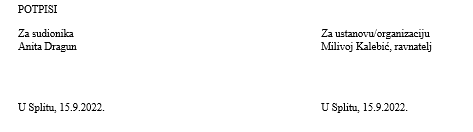 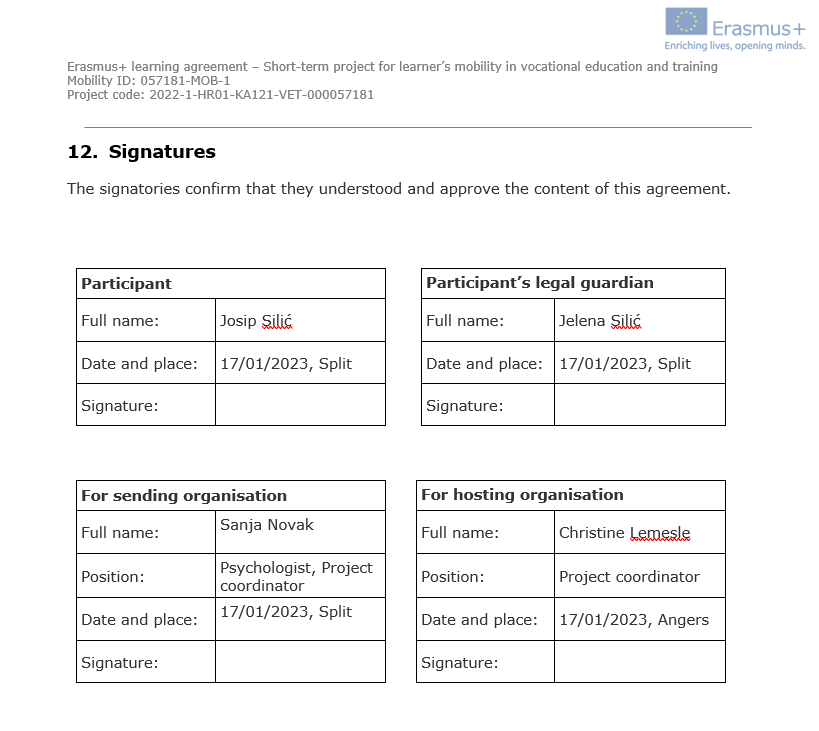 POTPISIVANJE UGOVORA O UČENJU (Learning Agreement)
-popisani skupovi ishoda učenja 
i pojedinačni ishodi
-definirani načini vrednovanja

Potpisuju:
Učenik
Roditelj
Koordinator ustanove primateljice
Koordinator ustanove pošiljateljice